15
How does Satan Attack our Faith?
Now judgment is upon this world; now the ruler of this world will be cast out.
- John 12:31
I will not speak much more with you, for the ruler of the world is coming, and he has nothing in regard to Me,
- John 14:31
and regarding judgment, because the ruler of this world has been judged.
- John 16:11
“While I was with you daily in the temple, you did not lay hands on Me; but this hour and the power of darkness are yours.”
- Luke 22:53
In whose case the god of this world has blinded the minds of the unbelieving so that they will not see the light of the gospel of the glory of Christ, who is the image of God.
- 2 Corinthians 4:4
In which you previously walked according to the course of this world, according to the prince of the power of the air, of the spirit that is now working in the sons of disobedience.
- Ephesians 2:2
For our struggle is not against flesh and blood, but against the rulers, against the powers, against the world forces of this darkness, against the spiritual forces of wickedness in the heavenly places.
- Ephesians 6:12
For He rescued us from the domain of darkness, and transferred us to the kingdom of His beloved Son,
- Colossians 1:13
You are from God, little children, and have overcome them; because greater is He who is in you than he who is in the world.
- 1 John 4:4
We know that we are of God, and that the whole world lies in the power of the evil one.
- 1 John 5:19
And the great dragon was thrown down, the serpent of old who is called the devil and Satan, who deceives the whole world; he was thrown down to the earth, and his angels were thrown down with him.
- Revelation 12:9
When the thousand years are completed, Satan will be released from his prison, and will come out to deceive the nations…
- Revelation 20:7-8
Satan’s Scheme for the 21st Century
Satan is not stupid.
Ephesians 6:10-12
10 Finally, be strong in the Lord and in the strength of His might. 11 Put on the full armor of God, so that you will be able to stand firm against the schemes of the devil.
- Ephesians 6:10-11
For our struggle is not against flesh and blood, but against the rulers, against the powers, against the world forces of this darkness, against the spiritual forces of wickedness in the heavenly places.
- Ephesians 6:12
Now faith is the assurance of things hoped for, the conviction of things not seen. (NASB 95) 

Now faith is being sure of what we hope for and certain of what we do not see.   (NIV 84)
- Hebrews 11:1
Satan has a plan, and he knows what he is doing.
Satan’s Mission Statement
Satan is trying to make you unsure and uncertain of your faith.  He does not have to destroy your faith to win.  He just wants to get you to compromise.  He works through media, school, music, friends and even family to plant seeds of doubt in your mind.  Satan’s goal is for you to have stagnant faith; no growth, no reaching out. It pleases him to see nominal church attendance.
Satan attacks faith by:
Providing temptation.
Matthew 4:1-11; 5:27-30.
1 Then Jesus was led up by the Spirit into the wilderness to be tempted by the devil. 2 And after He had fasted forty days and forty nights, He then became hungry. 3 And the tempter came and said to Him, “If You are the Son of God, command that these stones become bread.”
- Matthew 4:1-3
4 But He answered and said, “It is written, ‘Man shall not live on bread alone, but on every word that proceeds out of the mouth of God.’” 5 Then the devil took Him into the holy city and had Him stand on the pinnacle of the temple,
- Matthew 4:4-5
and said to Him, 
“If You are the Son of God, throw Yourself down; for it is written, ‘He will command His angels concerning You’; 
and ‘On their hands they will bear You up, So that You will not strike Your foot against a stone.’”
- Matthew 4:6
7 Jesus said to him, “On the other hand, it is written, ‘You shall not put the Lord your God to the test.’” 8 Again, the devil took Him to a very high mountain and showed Him all the kingdoms of the world and their glory;
- Matthew 4:7-8
9 and he said to Him, “All these things I will give You, if You fall down and worship me.” 10 Then Jesus said to him, “Go, Satan! For it is written, ‘You shall worship the Lord your God, and serve Him only.’” 11 Then the devil left Him; and behold, angels came and began to minister to Him.
- Matthew 4:9-11
27 “You have heard that it was said, ‘You shall not commit adultery’; 28 but I say to you that everyone who looks at a woman with lust for her has already committed adultery with her in his heart.
- Matthew 5:27-28
29 If your right eye makes you stumble, tear it out and throw it from you; for it is better for you to lose one of the parts of your body, than for your whole body to be thrown into hell. 30 If your right hand makes you stumble, cut it off and throw it from you; for it is better for you to lose one of the parts of your body, than for your whole body to go into hell.
- Matthew 5:29-30
Sin spells victory for Satan.
Satan attacks faith by:
Providing hardship.
Satan attacks faith by:
Providing affluence.We are more inclined to seek God when we are hungry.
Proverbs 30:7-9
7 Two things I asked of You, 
Do not refuse me before I die: 
8 Keep deception and lies far from me, 
Give me neither poverty nor riches; 
Feed me with the food that is my portion,
- Proverbs 30:7-8
That I not be full and deny You and say, “Who is the Lord?” 
Or that I not be in want and steal, 
And profane the name of my God.
- Proverbs 30:9
Satan attacks faith by:
Providing propaganda which discredits the Bible.
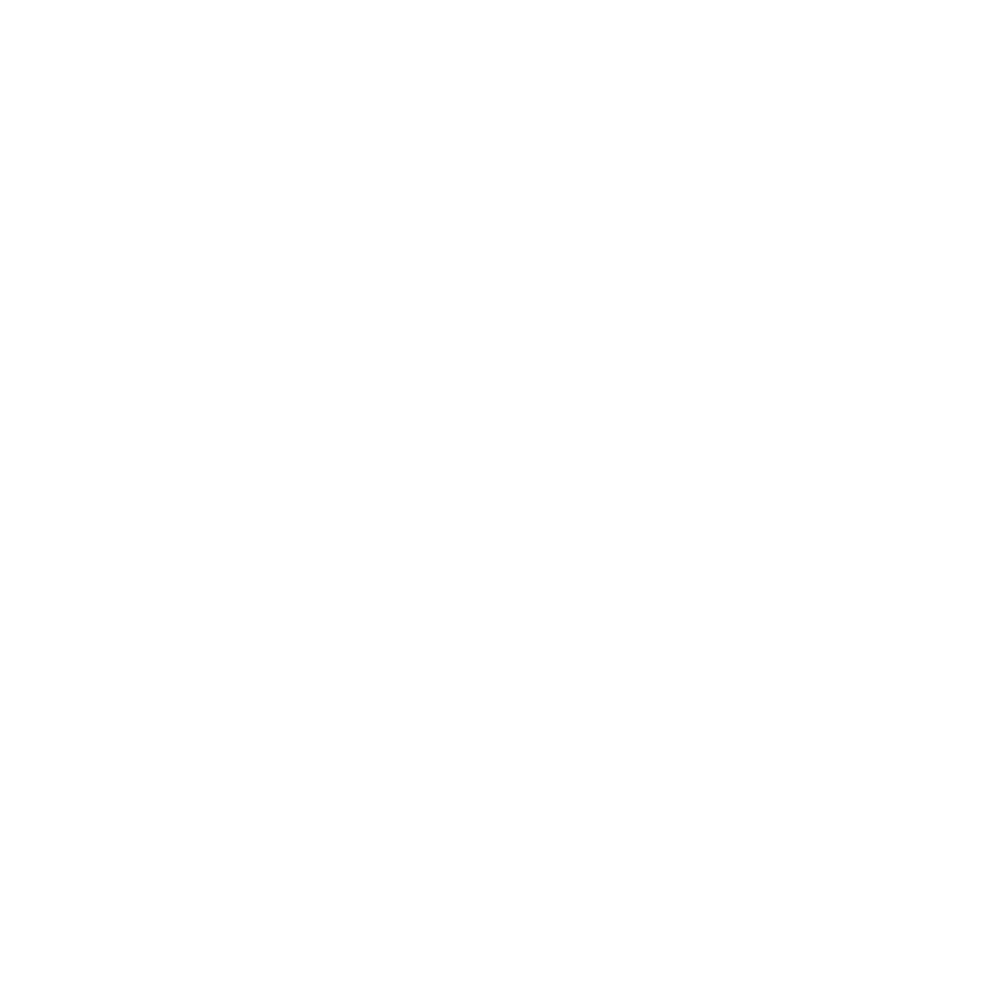 “The Bible is contaminated.”
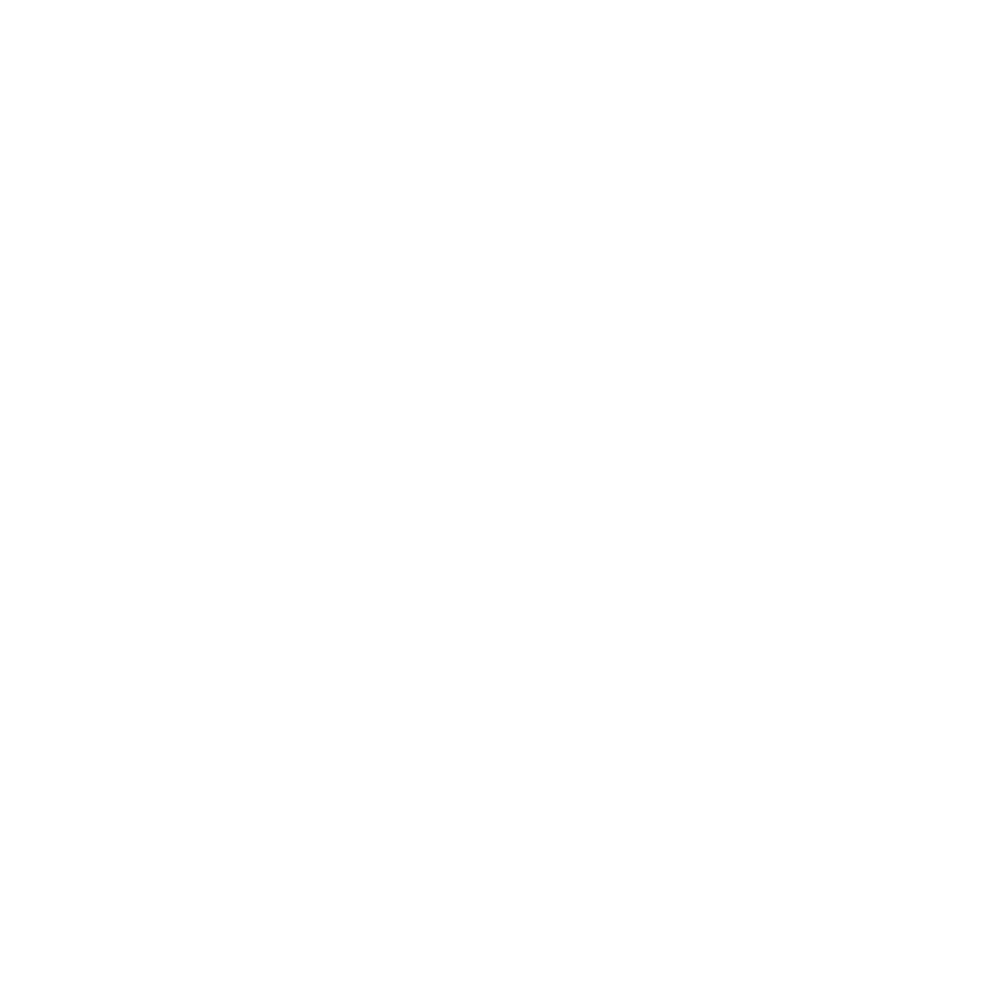 “The earth was not created by God.”
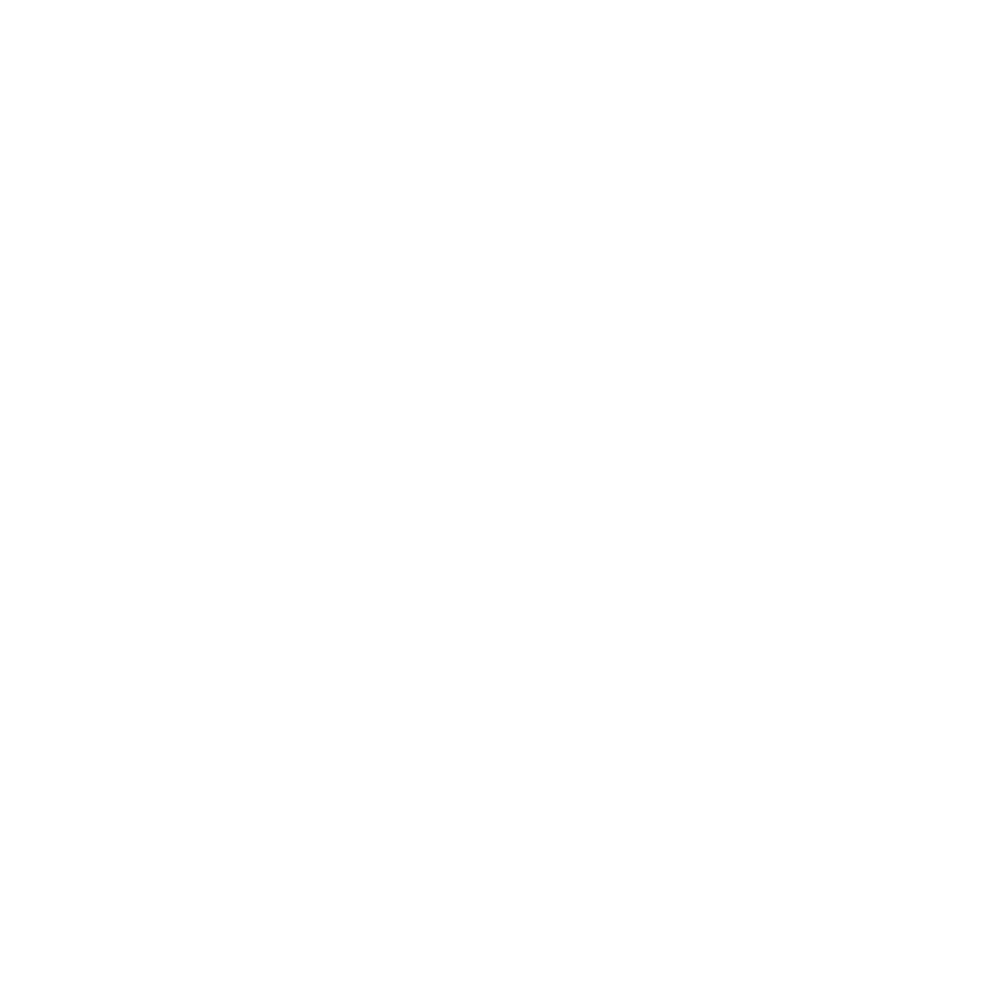 “Marriage doesn’t have to be for a lifetime.”
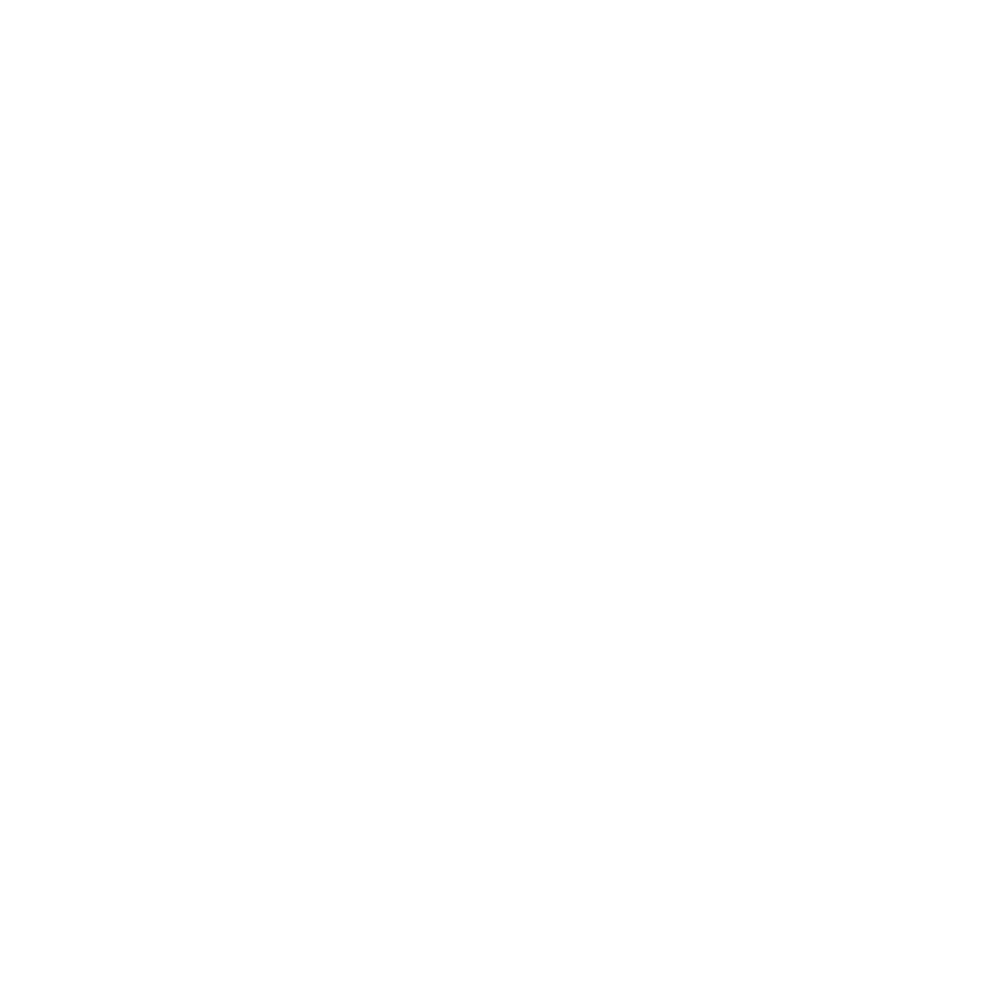 “No one needs to be the head of the household.”
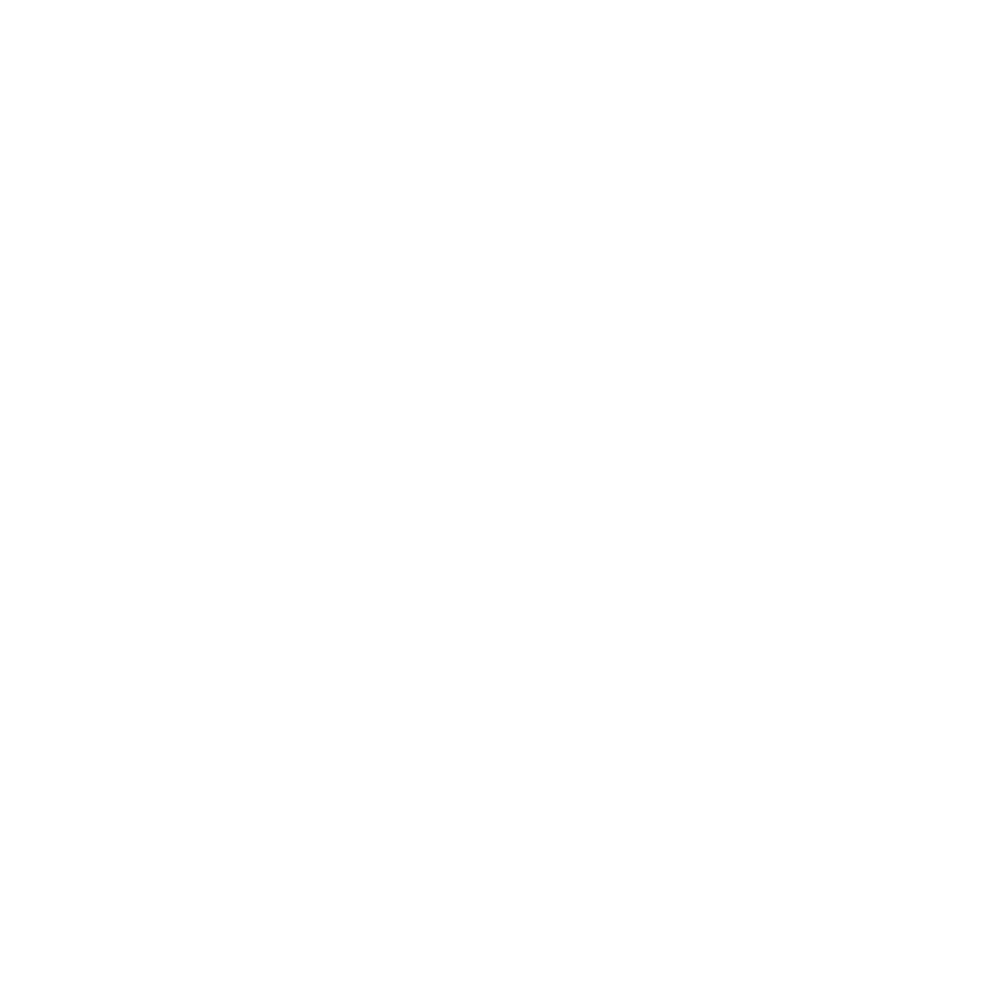 “Homosexuality is an acceptable alternative lifestyle.”
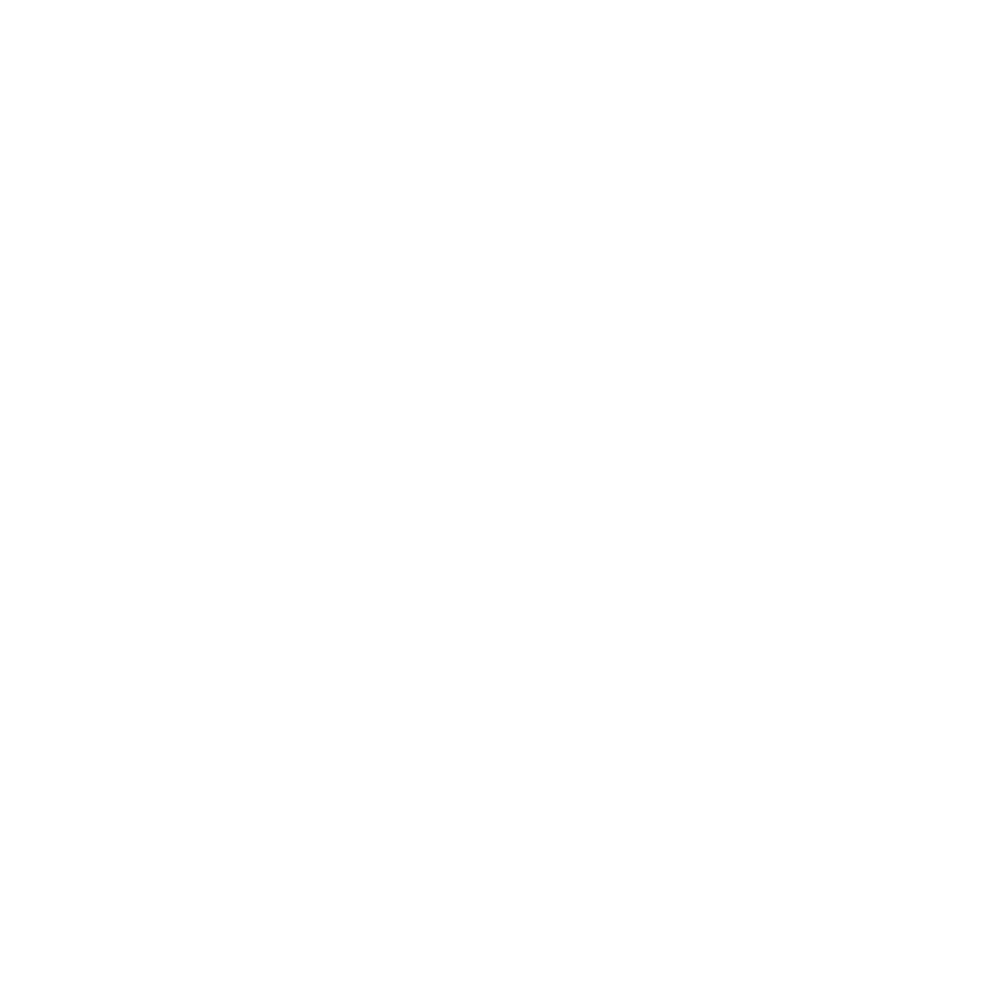 “Marriage is for any two people who want to marry.”
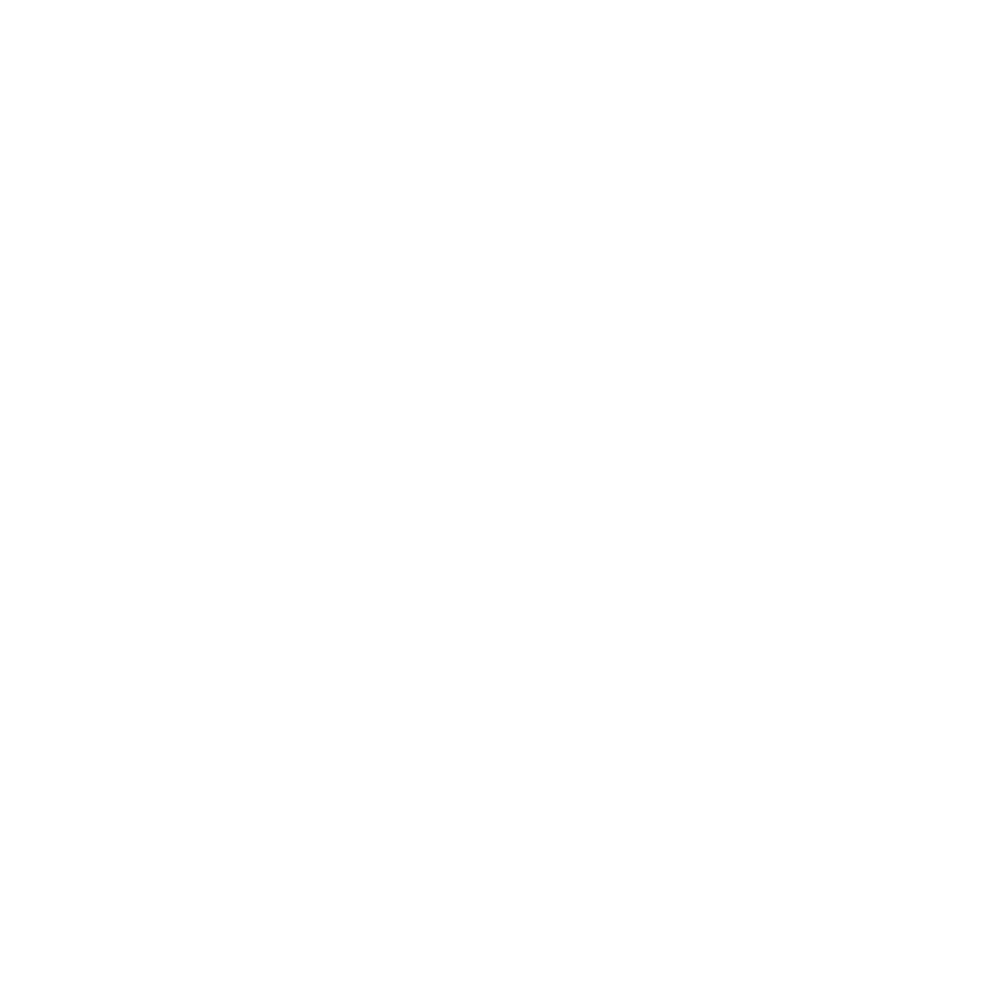 “You don’t have to accept your God-given gender.”
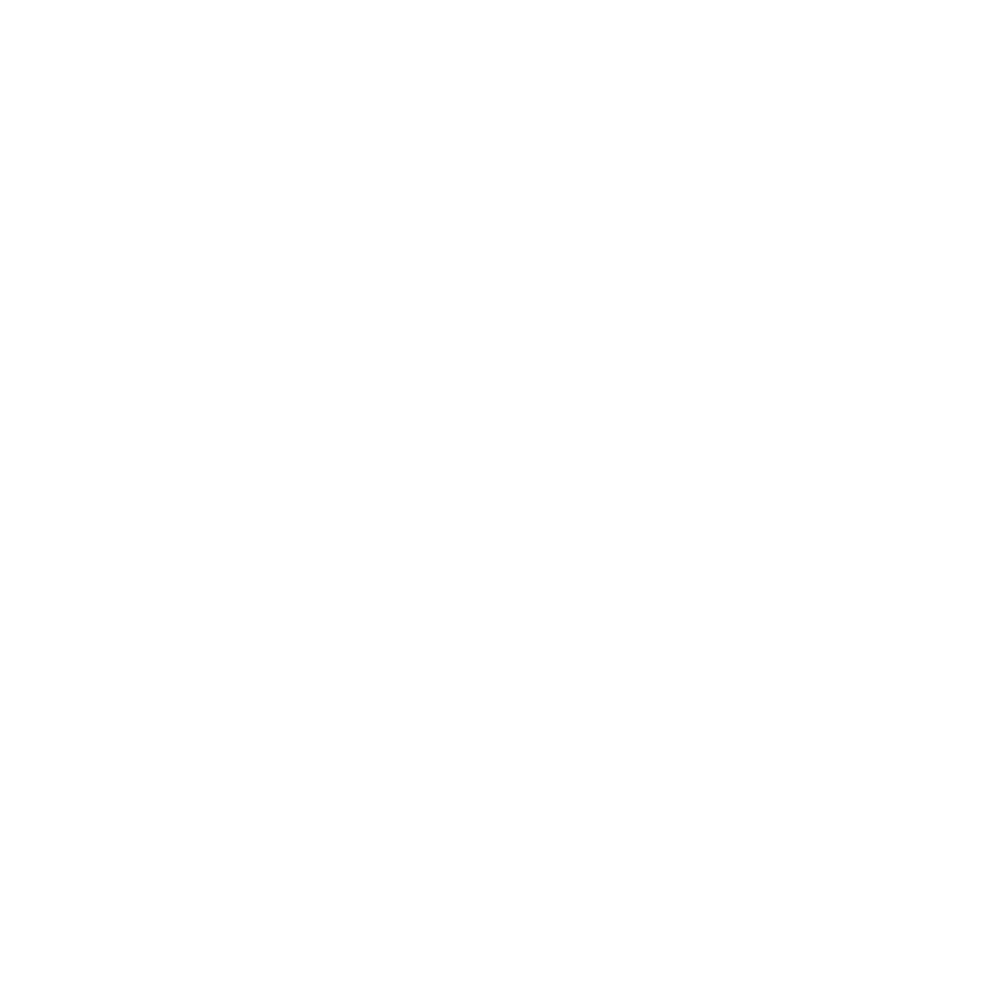 “The destiny of the world is in human hands.”
Satan attacks faith by:
Convincing us that we are worshipping God when we are not.
Malachi 1:6-10; Revelation 3:14-22.
“‘A son honors his father, and a servant his master. Then if I am a father, where is My honor? And if I am a master, where is My respect?’ says the Lord of hosts to you, O priests who despise My name. But you say, ‘How have we despised Your name?’
- Malachi 1:6
You are presenting defiled food upon My altar. But you say, ‘How have we defiled You?’ In that you say, ‘The table of the Lord is to be despised.’
- Malachi 1:7
But when you present the blind for sacrifice, is it not evil? And when you present the lame and sick, is it not evil? Why not offer it to your governor? Would he be pleased with you? Or would he receive you kindly?” says the Lord of hosts.
- Malachi 1:8
“But now will you not entreat God’s favor, that He may be gracious to us? With such an offering on your part, will He receive any of you kindly?” says the Lord of hosts.
- Malachi 1:9
“Oh that there were one among you who would shut the gates, that you might not uselessly kindle fire on My altar! I am not pleased with you,” says the Lord of hosts, “nor will I accept an offering from you.
- Malachi 1:10